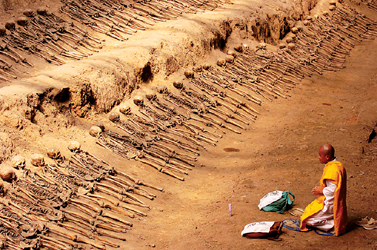 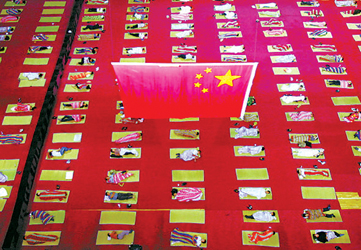 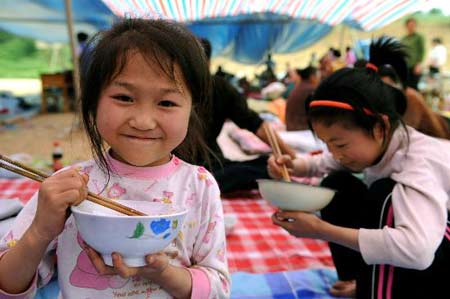 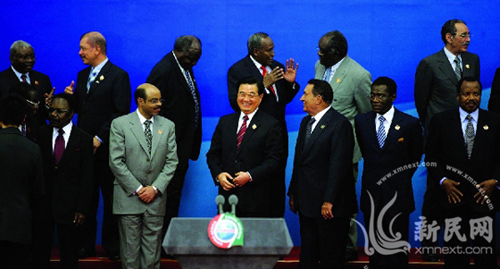 演讲稿
教学要求

（1）具体了解演讲稿的概念、特点及其写作要求与方法

(2) 能够撰写演讲稿
一、演讲稿的文体基础知识

1、演讲稿的概念

      演讲稿又称演说词，它是演讲者在演讲前事先准备的供演讲使用的文稿。
2、演讲稿的分类

演讲稿根据其表达方式的不同，一般可分为三种

           议论型演讲稿
           叙事型演讲稿
           抒情型演讲稿
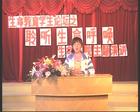 3、演讲稿的特点

     结构的简明性

     内容的鼓动性

     说理的逻辑性
4、例文导读《最后一次演讲》
二、演讲稿的写作方法

        演讲稿一般包括标题、称谓、开场白、主体、高潮、结尾六个部分。
1、标题

           演讲稿标题的类型

                 提要型
                 象征、比喻型
                 警句型
                 设问型
                 抒情型
  2、称谓
3、开场白
         
       主要作用：点明演讲的主旨，自然引领下文：引起听众的关注，营造和谐的交流气氛，为整个演讲定下基调。

       几种方式：提问式、悬念式、揭示主题式、警句式、故事式等。

4、主体
5、高潮
( 1 )哲理深刻的名言警句。
( 2 )感情浓烈,慷慨激昂,气势夺人。
( 3 )回味无穷、含蓄有力、言有尽而意无穷。 

6、结尾

7、演讲稿的语言技巧

要口语化
要生动感人
要准确朴素
要控制篇幅
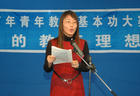 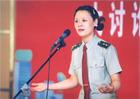 练习

    以 “ 我的职业观 ” 为话题，自拟题目，写一篇不少于 800字的议论型演讲稿。
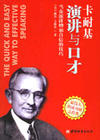 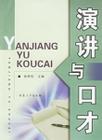 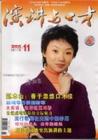